LOK: Plattform für klimarelevante Projekte
15.11.24
Wärmeforum 15.11.2024
1
LOK – ganz viele sind schon dabei: mitmachen!!!
15.11.24
Wärmeforum 15.11.2024
2
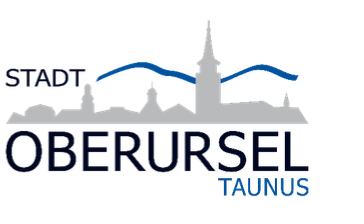 BürgerSolarBeratung: neutral, kompetent
Kostenlose Beratung für PV und Balkonsolar Anlagen durch ehrenamtliche Berater der LOK in Zusammenarbeit mit der Stadt Oberursel
solarberatung@l-o-k.de oder solarberatung@oberursel.de
Verbrauchsanalyse
Zukünftige Verbraucher (Wärmepumpe, e-Fahrzeug, ...)
Dachbelegung (wieviel PV ist möglich)
Speicher Dimensionierung (Verbrauch in der Nacht?)
Benennen von (lokalen) Handwerkern
Angebotsvergleich
Unterstützung Bau und Ausführung (fallweise)
15.11.24
Wärmeforum 15.11.2024
3
LOK BürgerSolarBeratung: Solarparty
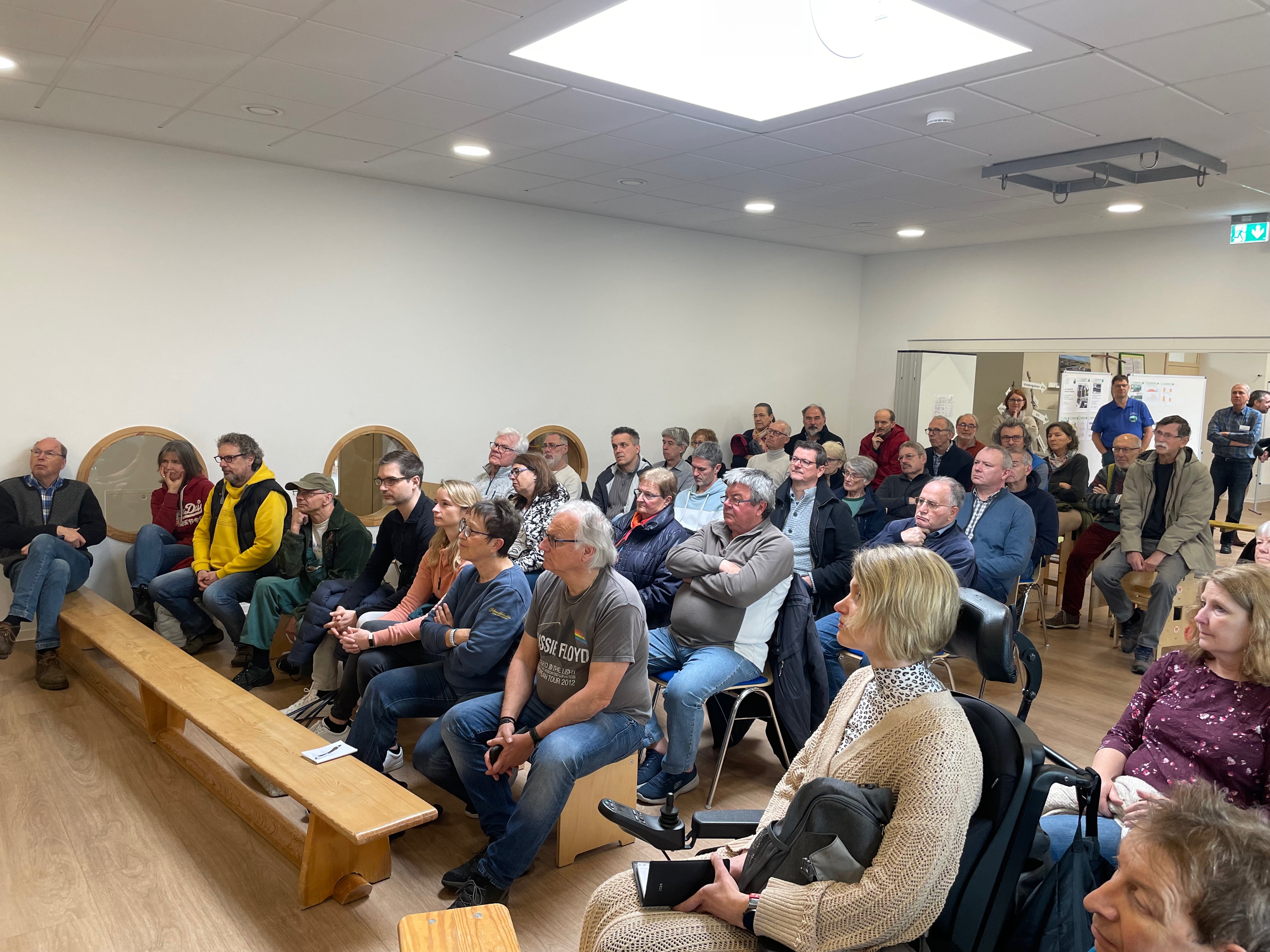 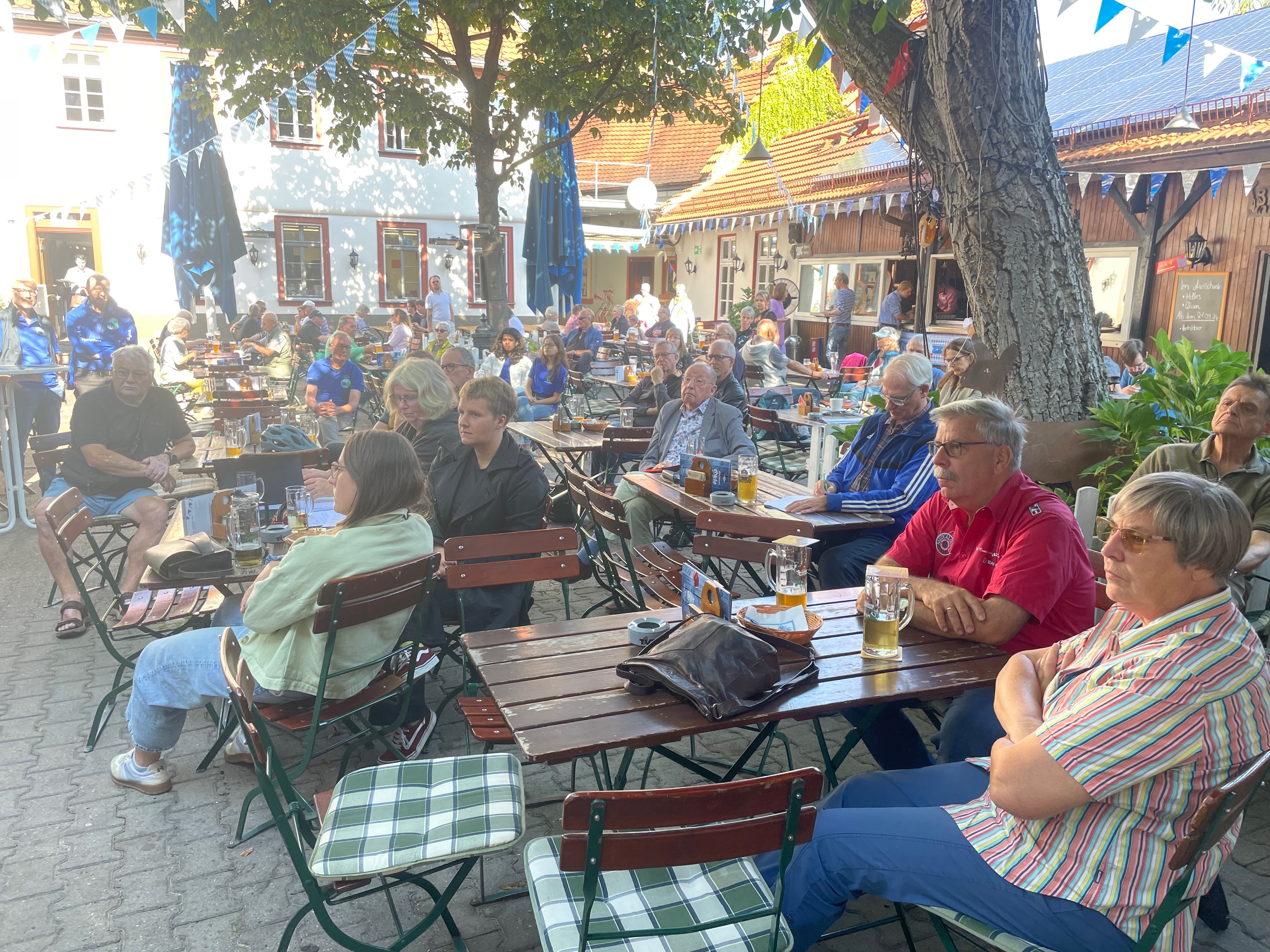 15.11.24
Wärmeforum 15.11.2024
4
PV Zubau: nicht nachlassen ... (Wattbewerb)
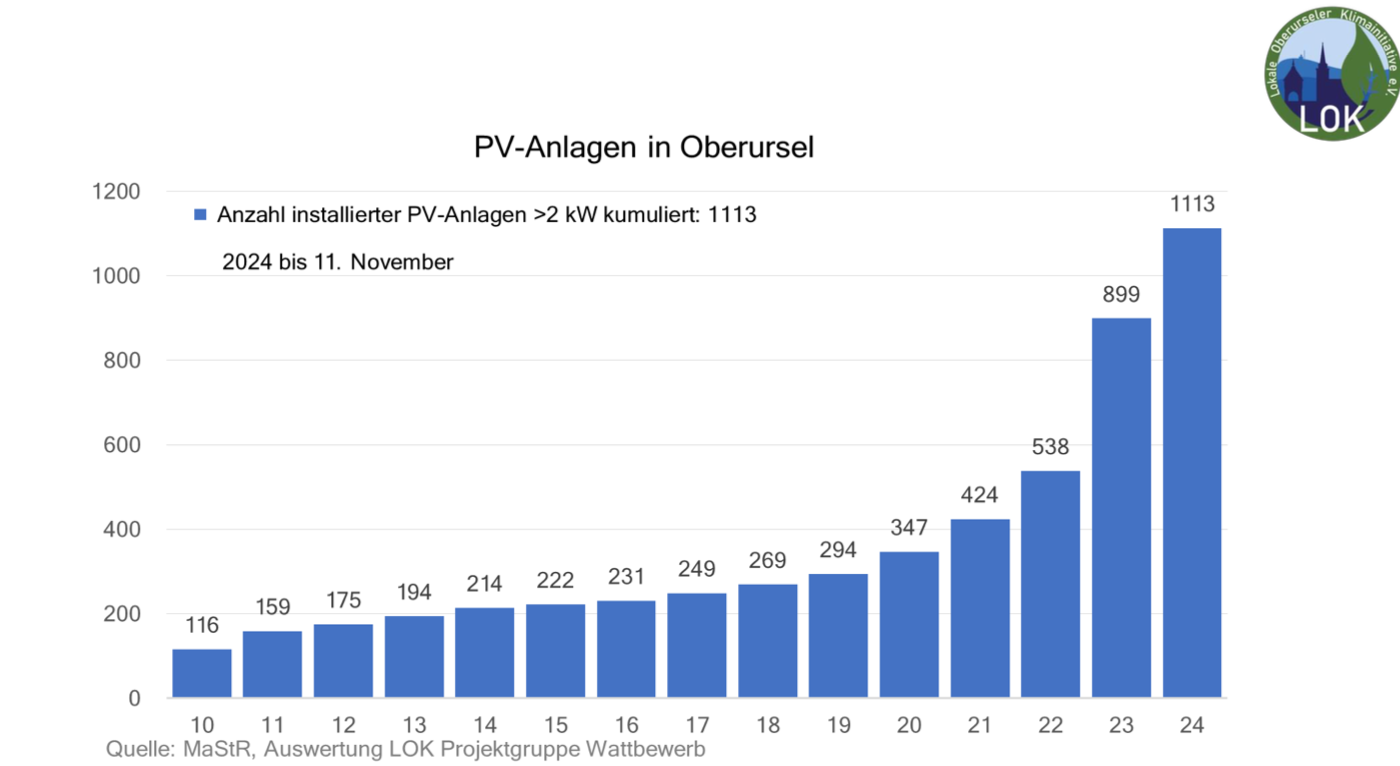 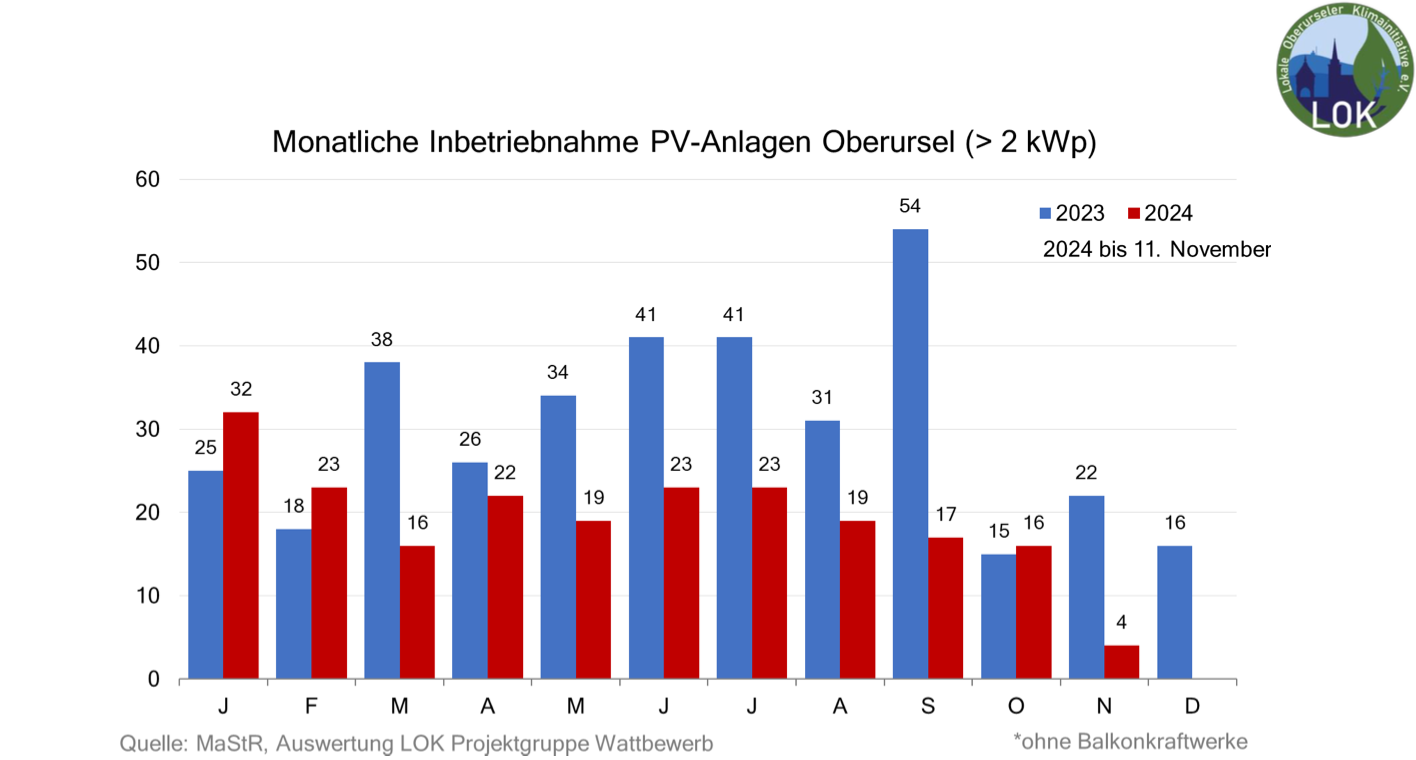 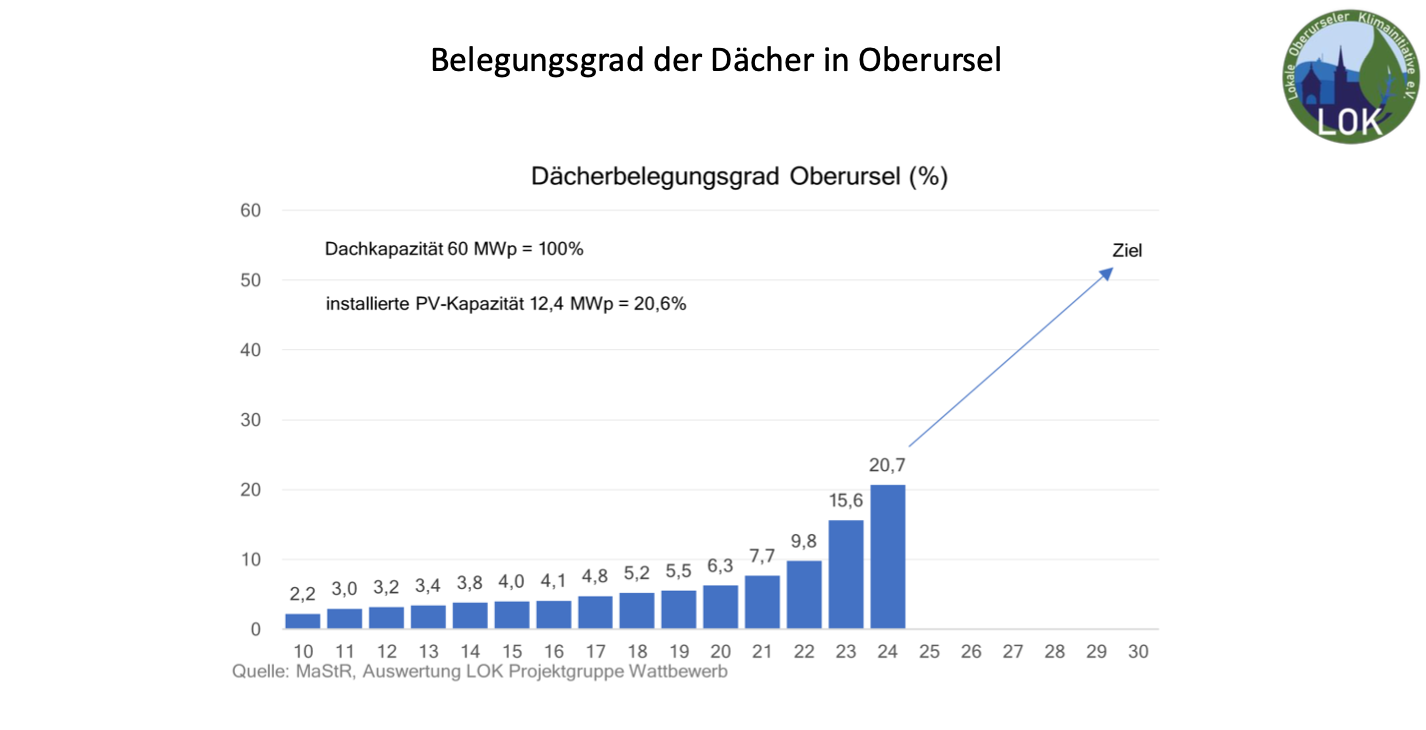 15.11.24
LOK - Wärmeforum 15.11.2024
5
Wärmewende: LOK Veranstaltungen Information von BürgerInnen
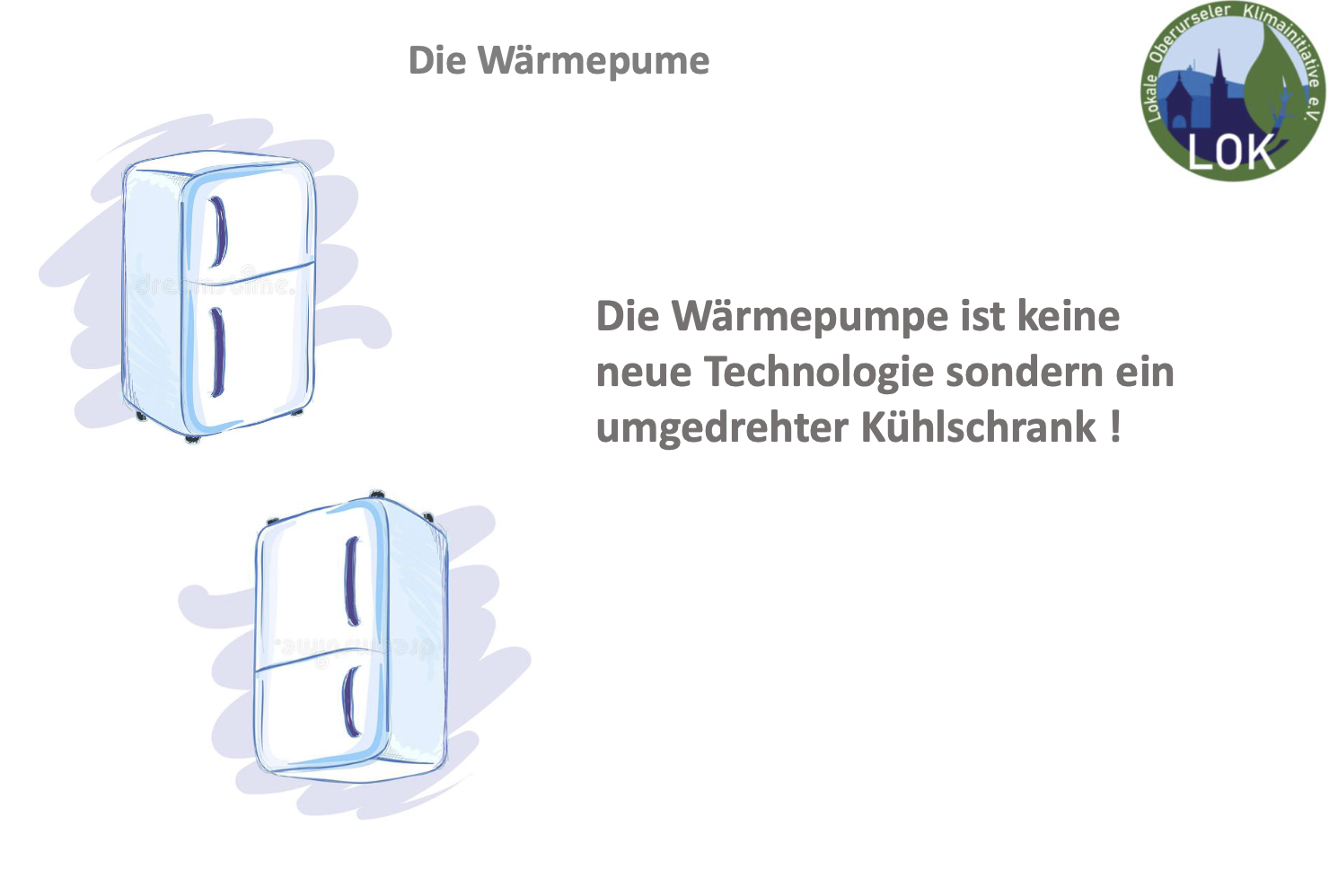 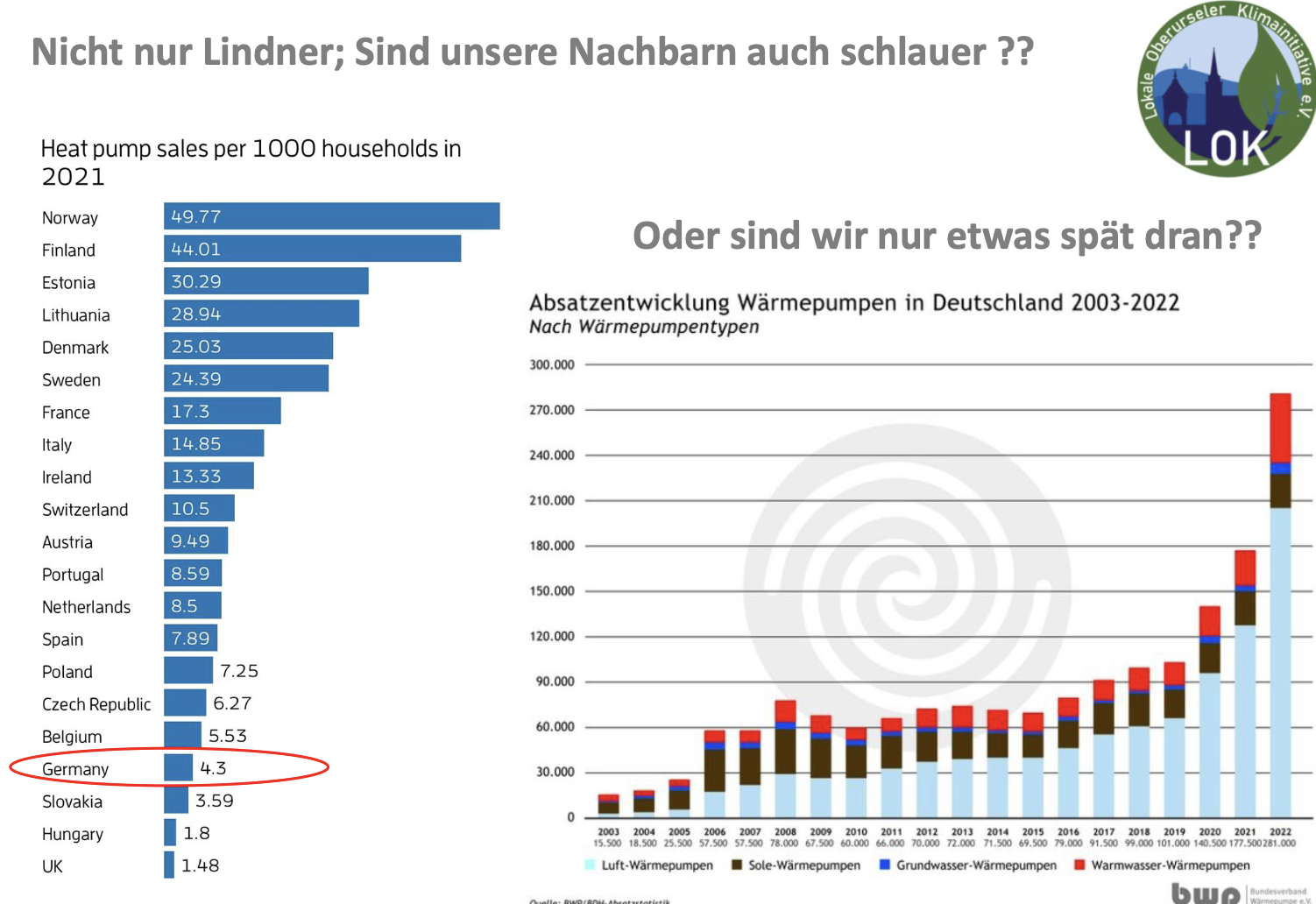 15.11.24
Wärmeforum 15.11.2024
6
LOK Solarpioneers (Gymnasium Oberursel)
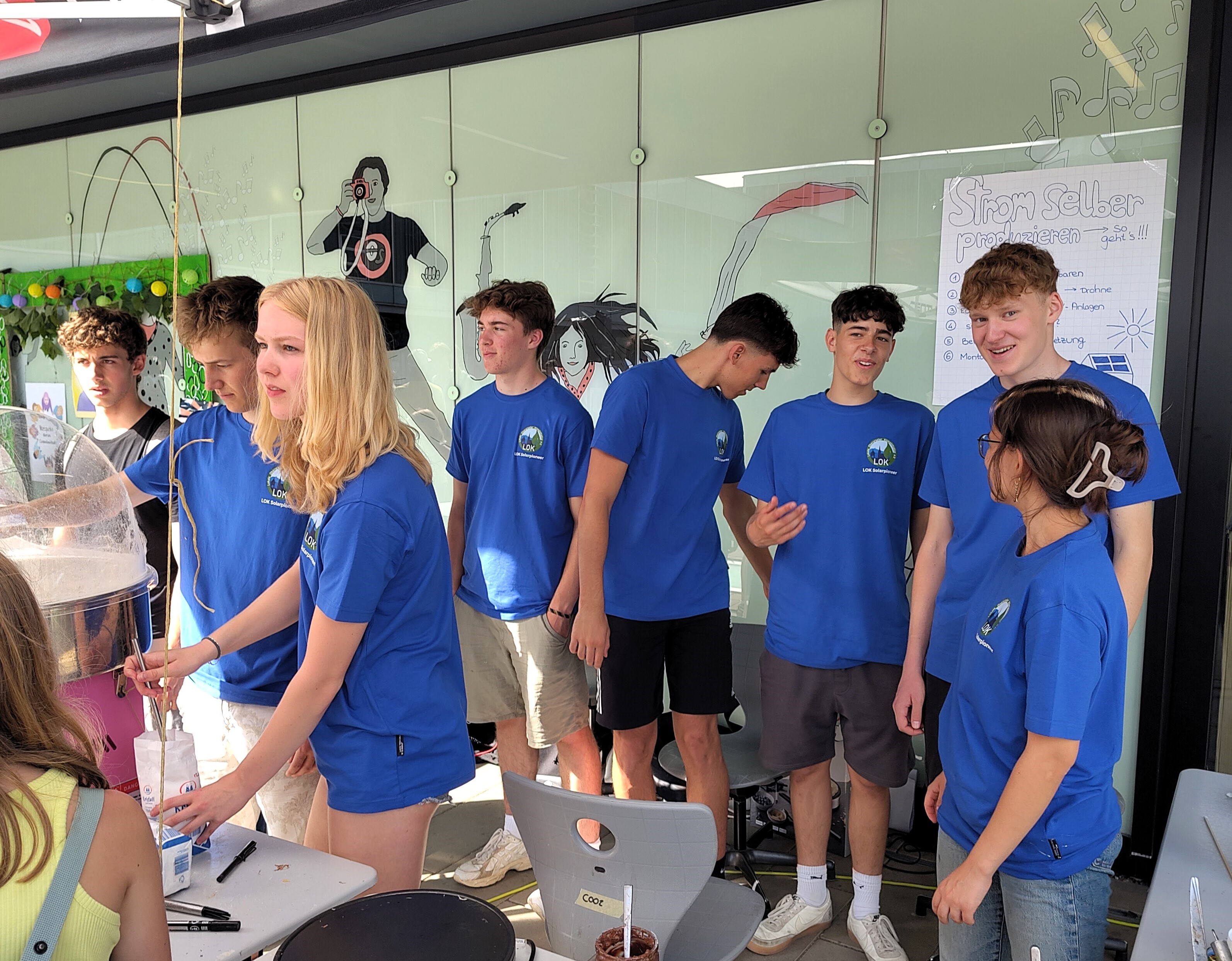 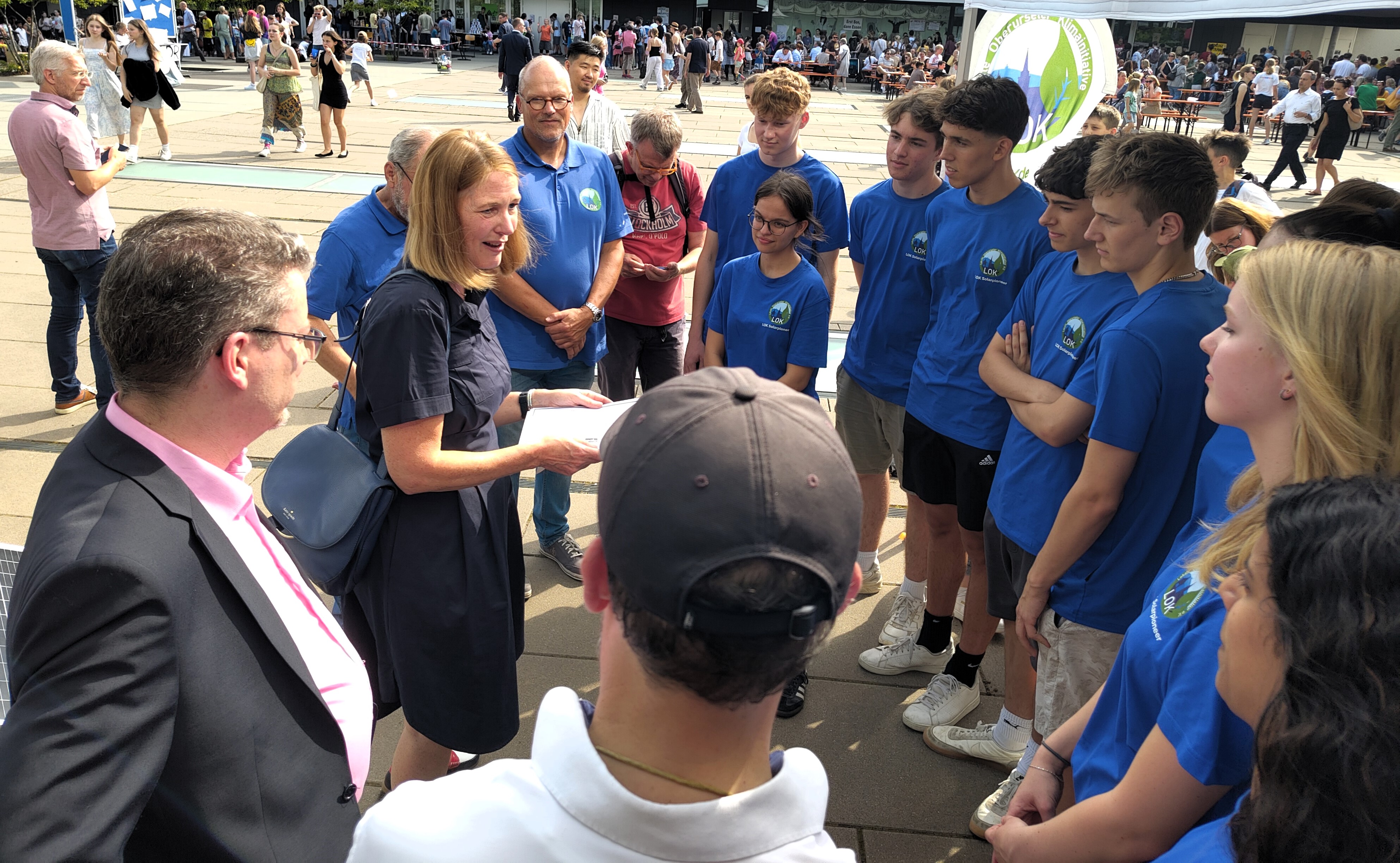 15.11.24
Wärmeforum 15.11.2024
7
LOK Veranstaltungen, morgen, übermorgen, ...
15.11.24
Wärmeforum 15.11.2024
8
LOK Veranstaltungen, morgen, übermorgen, ...
Liebe LOKis und LOK-Interessierte,

einmal jährlich treffen sich die "Aktiven" der verschiedenen LOK-Projektgruppen, um sich untereinander auszutauschen, sich wechselseitig zu inspirieren und auch um sich untereinander und das LOK-Kernteam kennenzulernen.
Das ist die Gelegenheit für alle im Info-Verteiler Stehenden, die einzelnen Projektgruppen (im Moment sind es 9 Aktive Gruppen) innerhalb der LOK kennenzulernen und sich mit den Projektmitgliedern inhaltlich auszutauschen.
Deshalb würden wir uns freuen Euch beim LOK-Aktiventreffen am Dienstag den  19.11.2024, 19:00 im Kulturcafé Windrose begrüßen zu können.
Vorstellung neuer Themen:

Klein-Windkraft auf Dächern (Michael Kahlstatt)
Regelmäßiges gemeinsames Kochen, auch mit geretteten Lebensmitteln (Carla)
Konzept des Weltackers (N.N.) 
Mobilität (N.N.)
E-Mobilität Tag: Erfahrungsaustausch von e-Fahrzeug Nutzern, Lastenrad Nutzern etc.



Hinweis:

Jeden Samstag bis zum Wahltag  “Bündnis für Demokratie und Menschenwürde“ Präsenz in der Innenstadt - Mitmachen erwünscht
15.11.24
Wärmeforum 15.11.2024
9
LOK: Plattform für klimarelevante Projekte
15.11.24
Wärmeforum 15.11.2024
10